Implementation of Himawari-8
into Bureau Operations

27th July 2015


Denis Margetic
Satellite Operations Manager
Himawari-8 Project Director
Project Overview
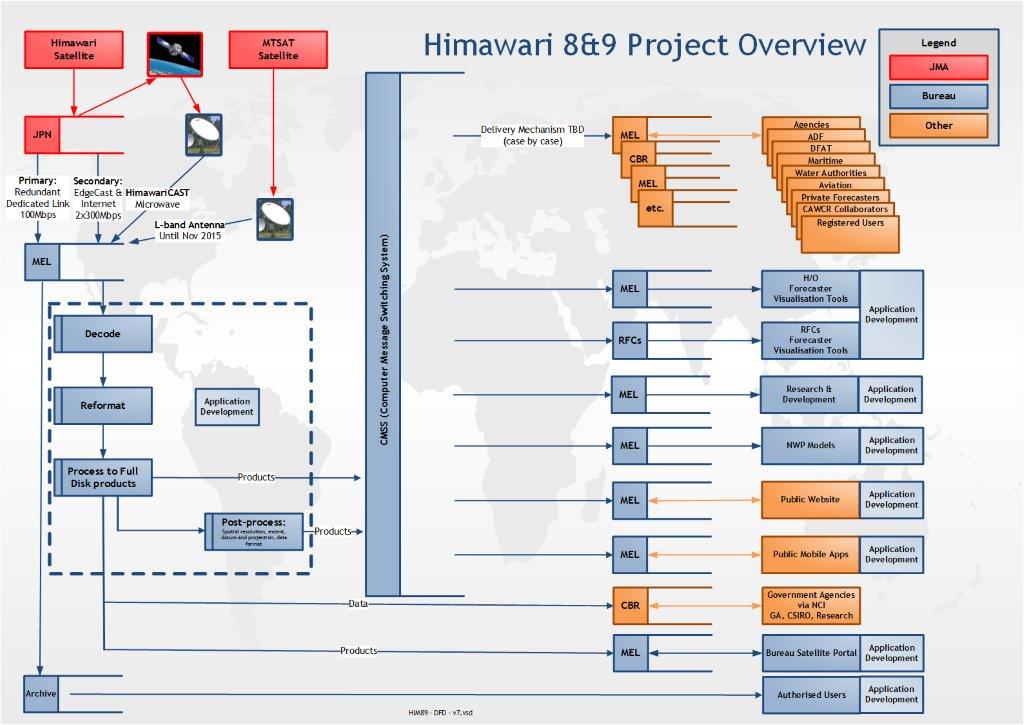 2
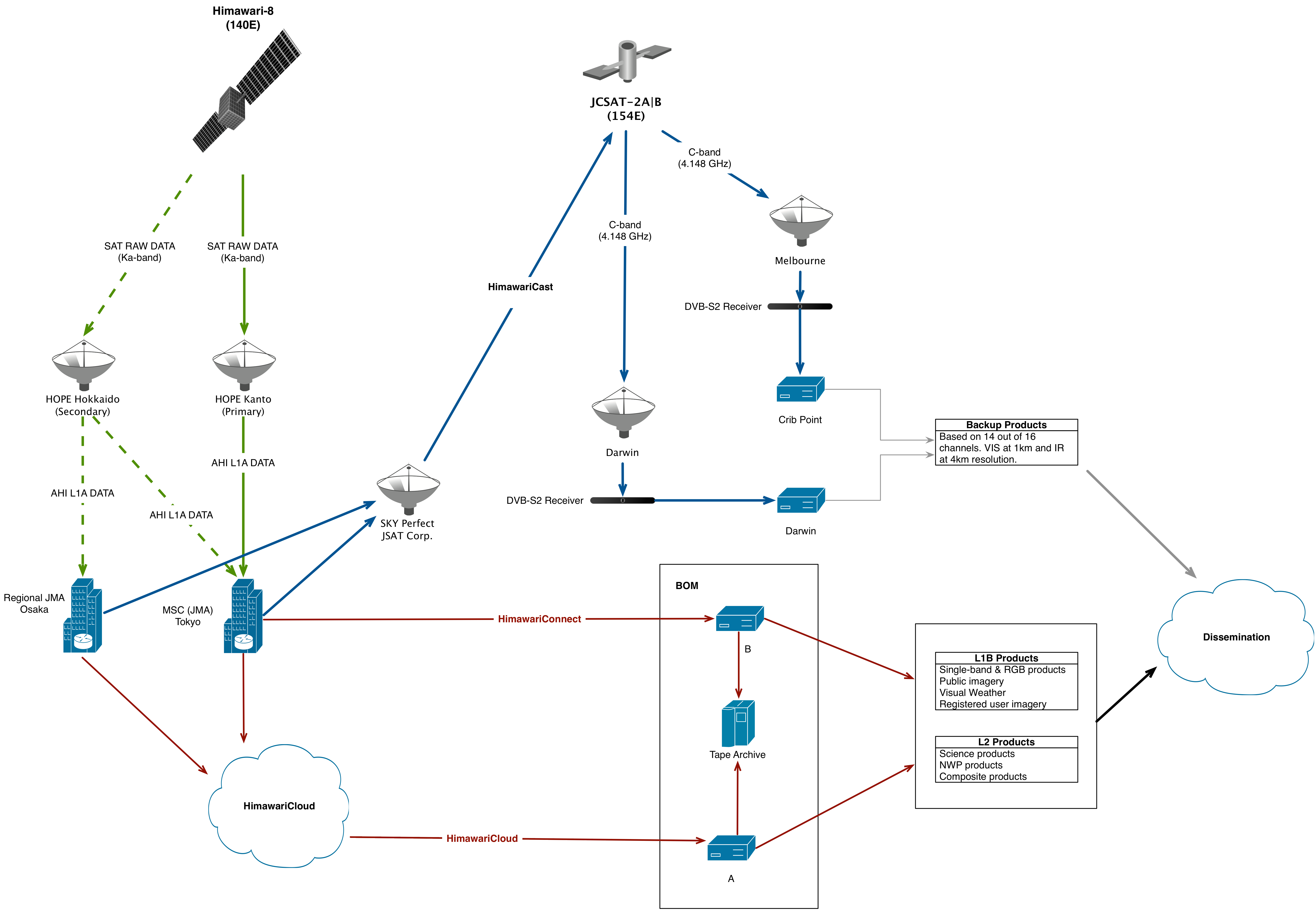 3
Project Update
Data Communications
HimawariCloud operational - optimisations ongoing
HimawariConnect (direct connection) expected mid August
HimawariCast expected in September

Application Development
Basic imagery/RGB products – application development completed
Quantitative products – application development well underway

Computer Processing Infrastructure
Initial Product Generation System operational
Expansion of the Product Generation System continuing throughout August
4
Products for Forecasters
Basic Imagery
5
Products for Forecasters
False Colour RGB Products
 WMO endorsed false-colour RGB products derived from individual AHI bands:
24-hour microphysical
airmass
day microphysical
night microphysical
day convection
snow/fog natural colours
6
Products for Forecasters
L2 (quantitative) Products

Transitional:
Cloud characteristics 
Fog and low cloud
Volcanic ash detection
SST
Atmospheric Motion Vectors

Innovative:
Advanced Dvorak analysis
Overshooting tops
Convective initiation
Aircraft icing potential
Early storm warning (research)
7
Products for Australian Public
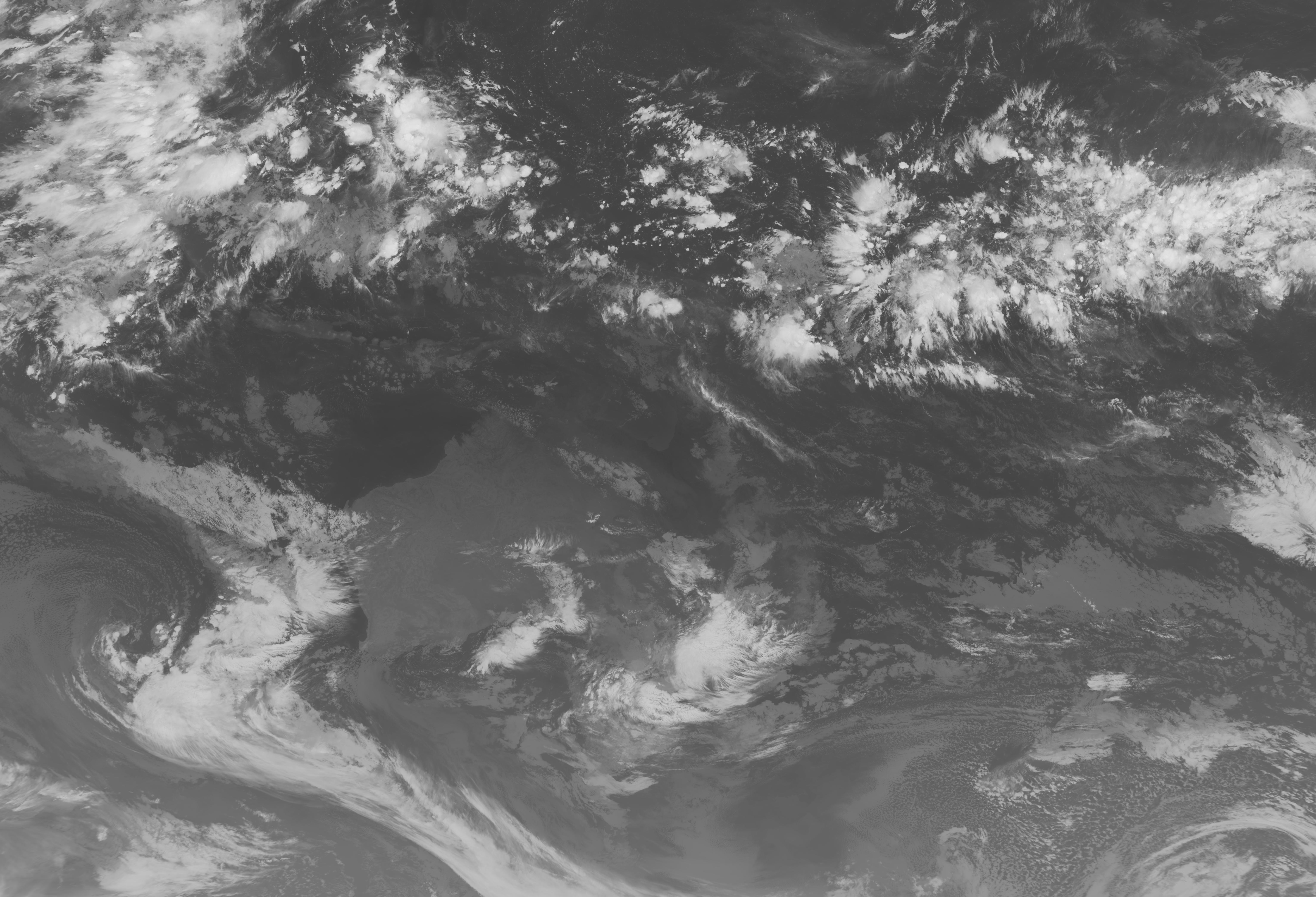 8
Products for Australian Public
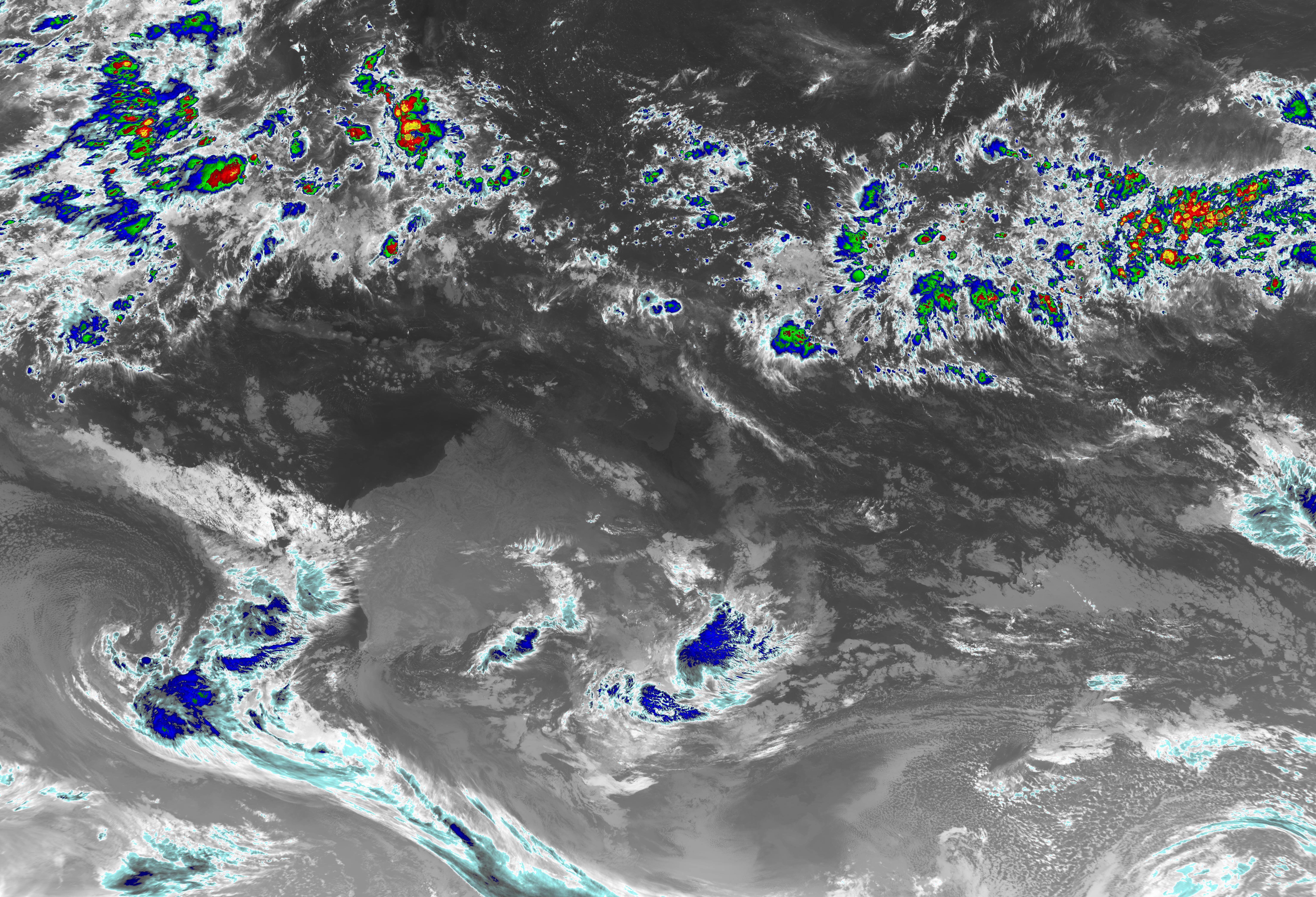 9
Products for Australian Public
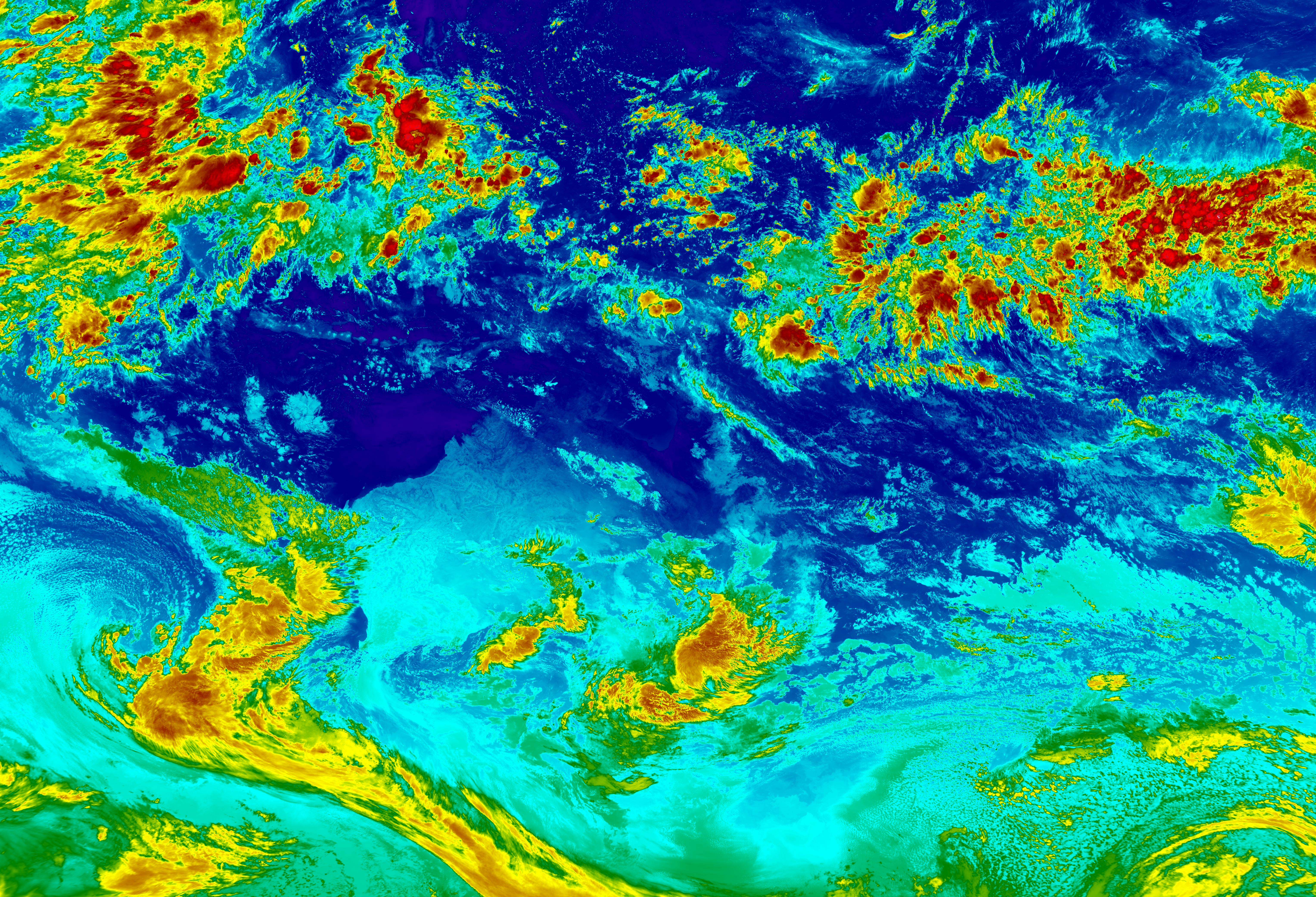 10
Products for Australian Public
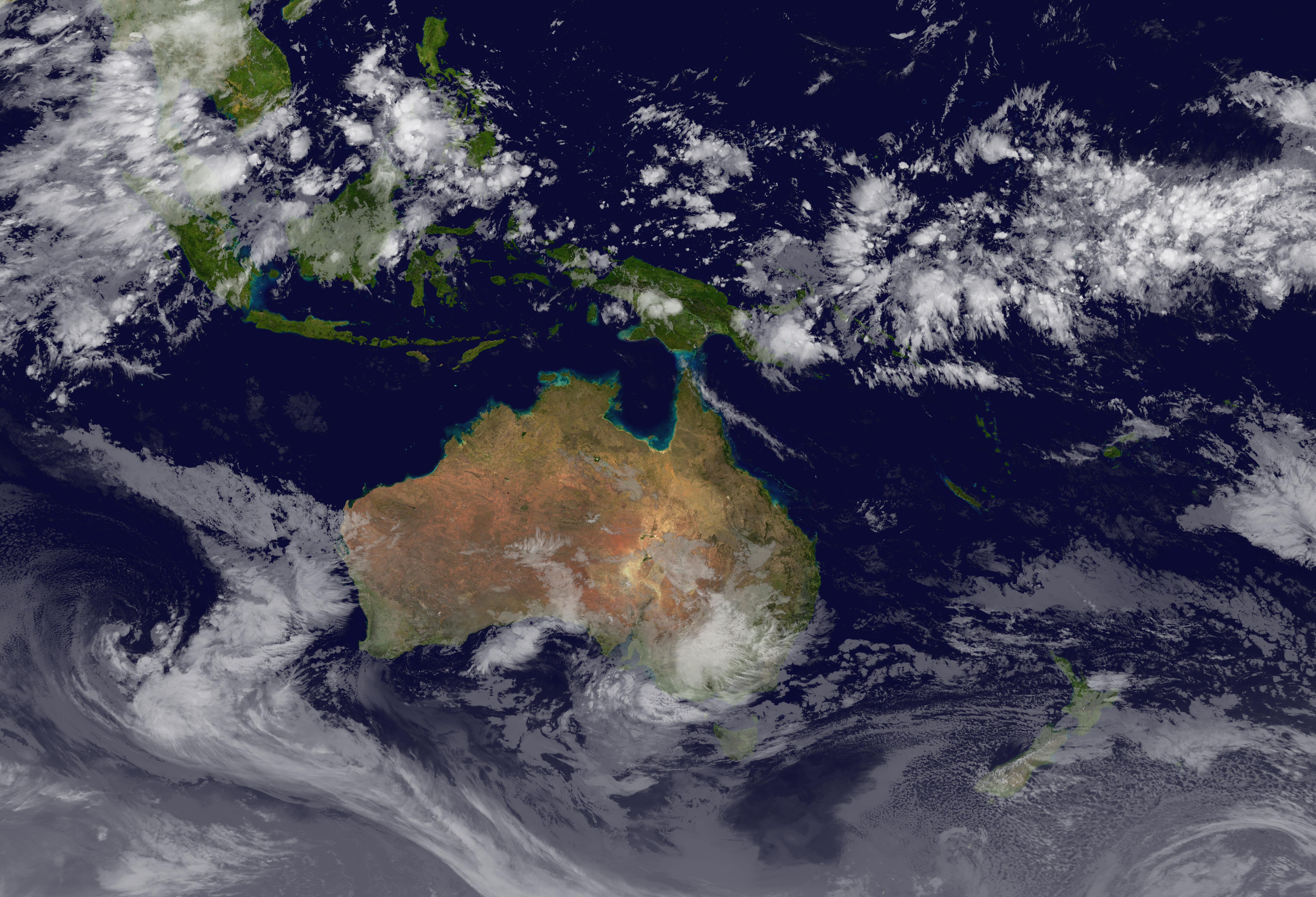 11
Products for Australian Public
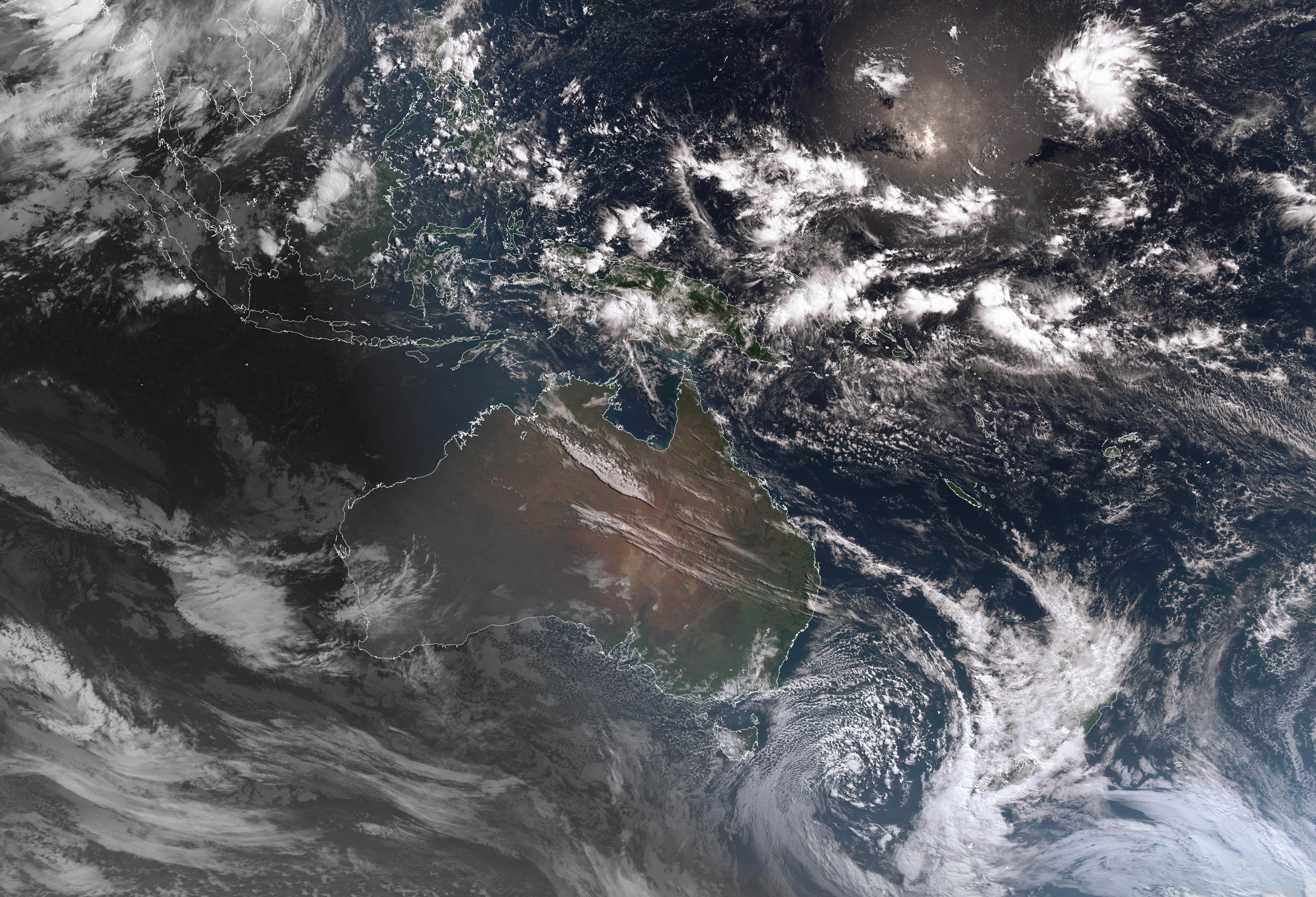 12
Data Distribution
Format Continuity
Imagery as JPGs
2km resolution for Australian region
Includes new true colour/IR blend

New Capabilities
Products made available as geoTIFF to offer better support for GIS users
Products made available in netCDF format to offer better support for computational users
13
THANK YOU

QUESTIONS?
14